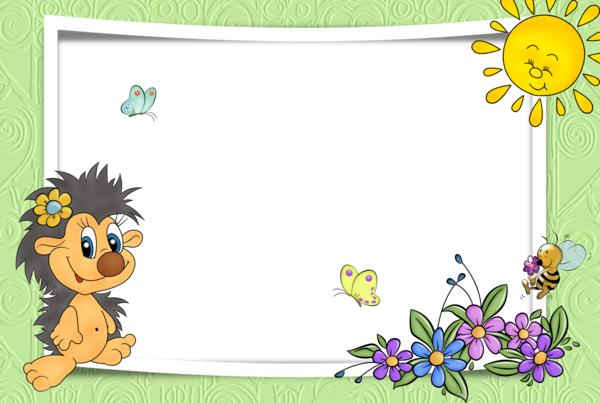 ПРЕЗЕНТАЦИЯ ГРУППЫ №3
Воспитатели:
Соловьева Галина Викторовна
Сухачева Татьяна Валериевна
Помощник воспитателя:
Гребцова Людмила Борисовна
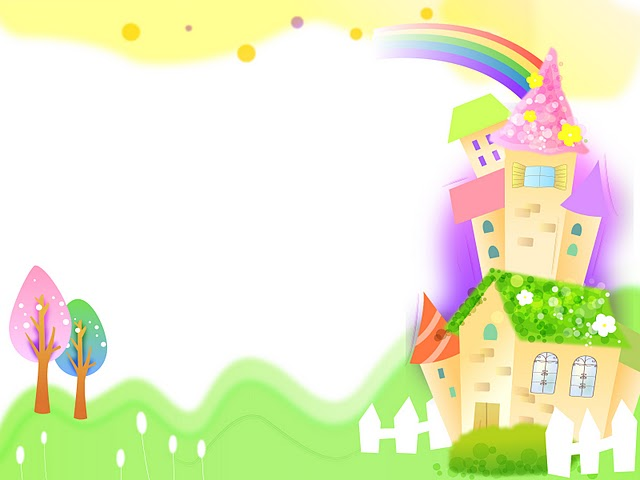 В нашей группе 10 детей: 8 мальчиков и 2 девочки. 	Воспитательно- образовательный процесс строится на основе программ: 1. «Адаптированная основная образовательная программа дошкольного образования на основе ФГОС дошкольного образования  детей раннего и младшего дошкольного возраста с интеллектуальными нарушениями» 2. Программа обучения и воспитания Е.А  Стребелевой и Е.А Екжановой «Коррекционно-развивающее обучение и воспитание детей дошкольного возраста с нарушением интеллекта».	Наши воспитанники любят участвововать в различных мероприятиях: концертах, утренниках, физкультурных праздниках и досугах, любят совместные мероприятия с участием родителей и детей из других групп.	Создание в группе атмосферы домашнего комфорта, индивидуальный подход к каждому воспитаннику, позволяют детям расти  общительными, доброжелательными, инициативными, стремящимися к самостоятельному творчеству.
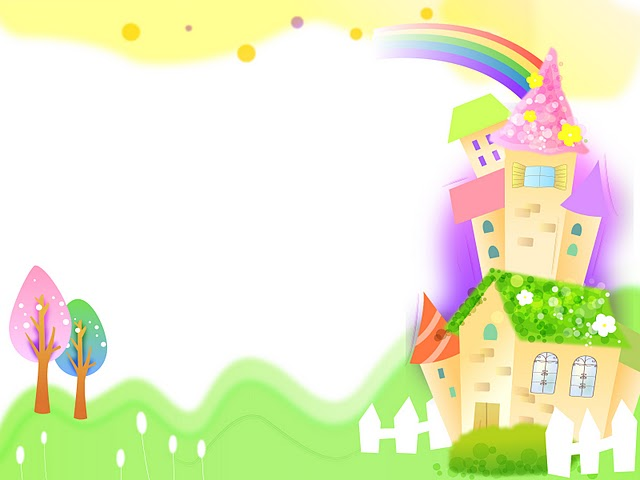 Наше творчество
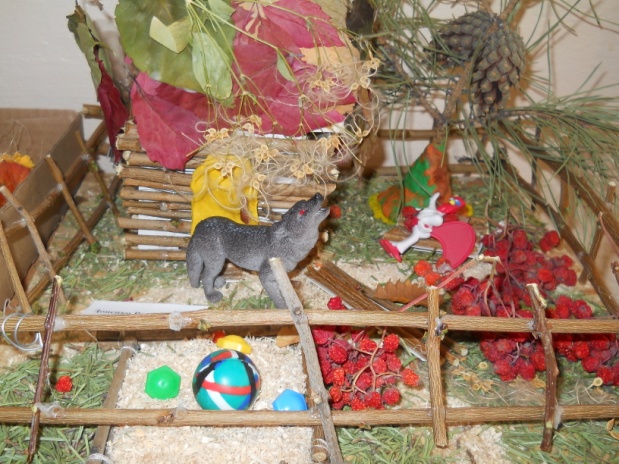 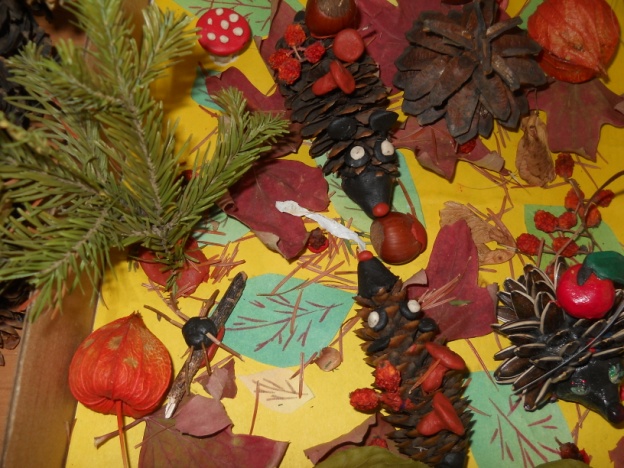 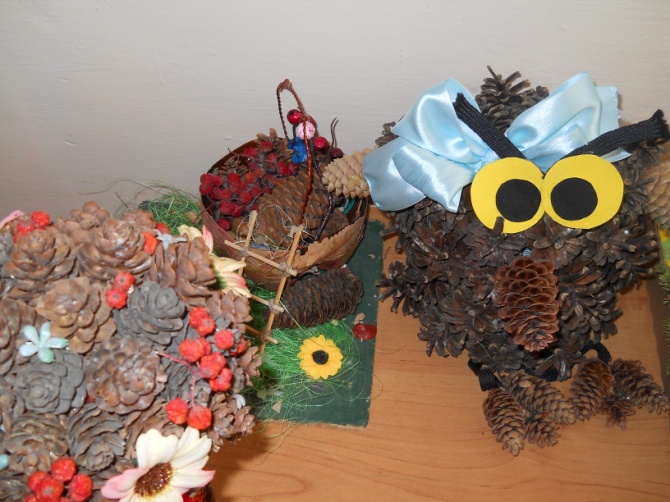 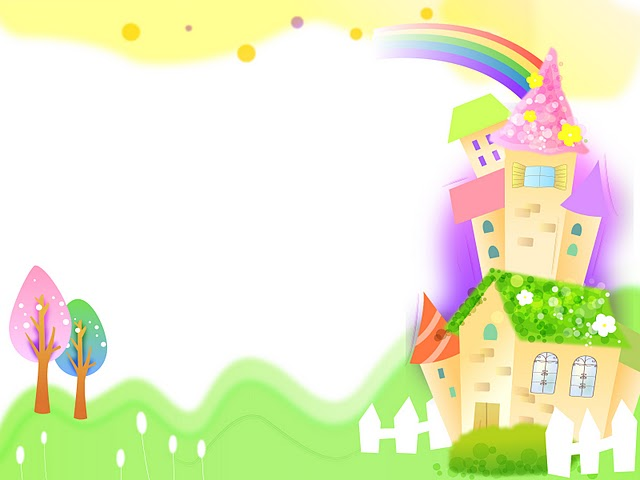 Мы играем
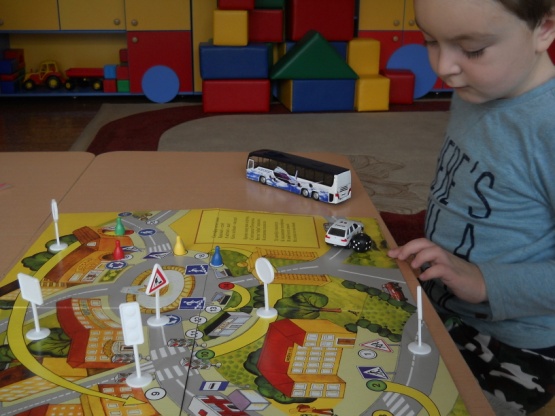 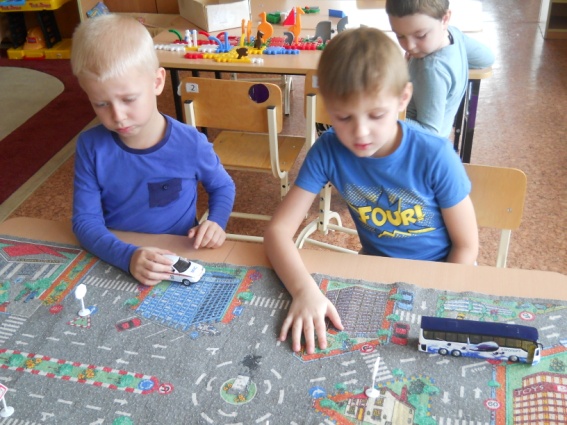 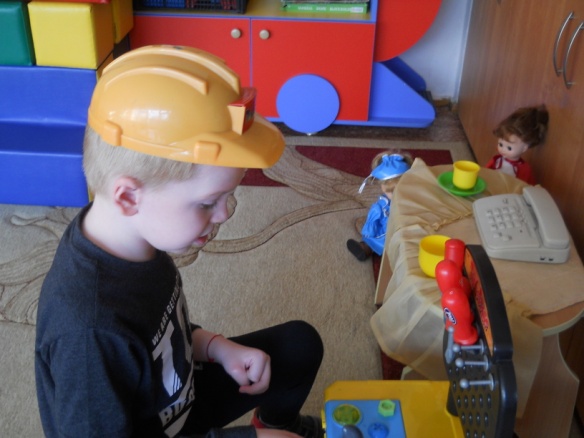 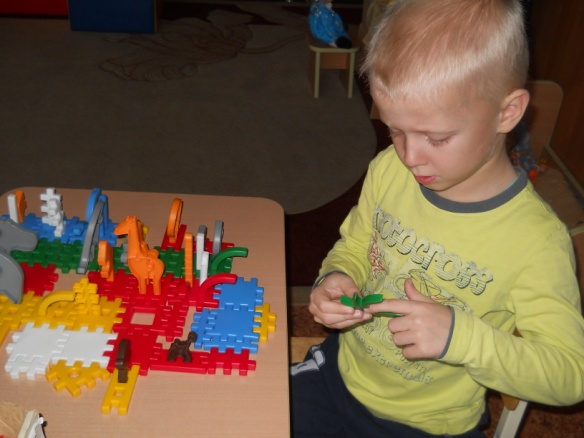 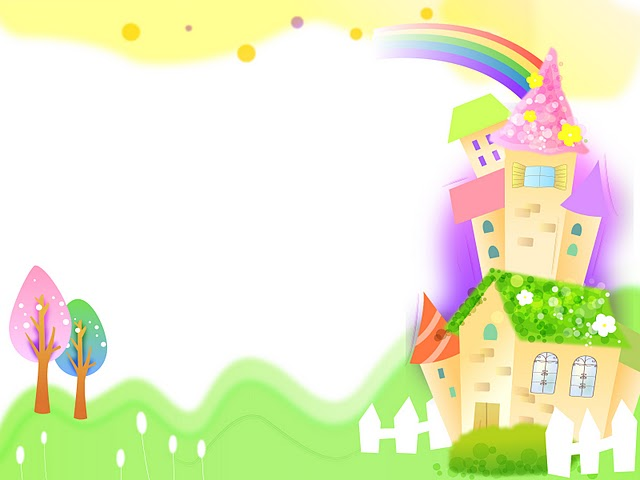 На прогулке
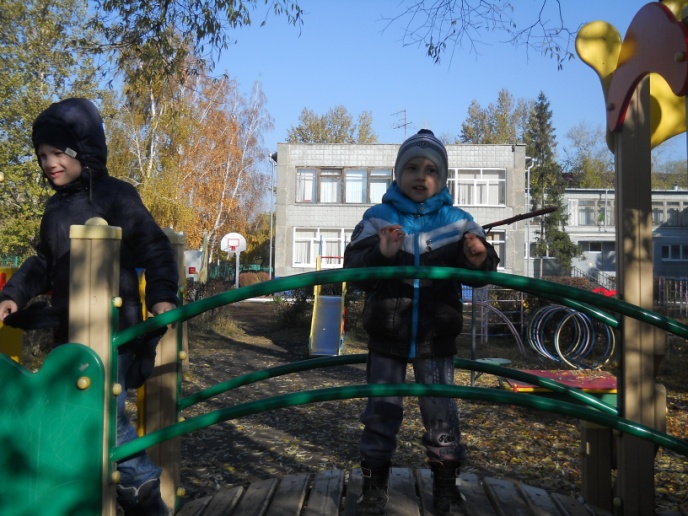 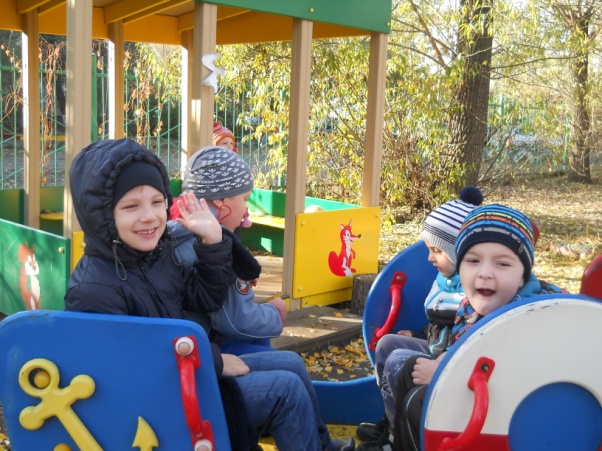 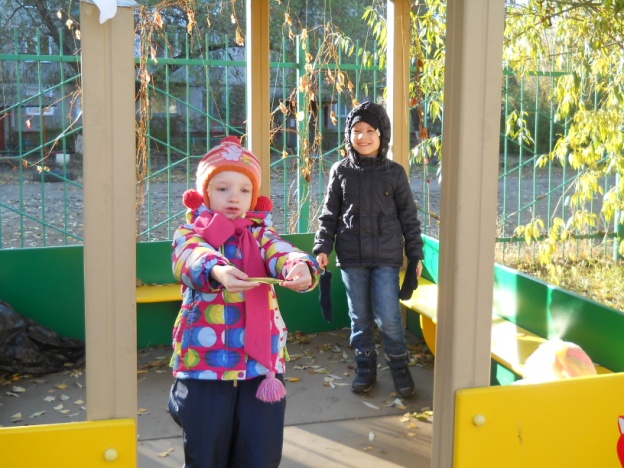 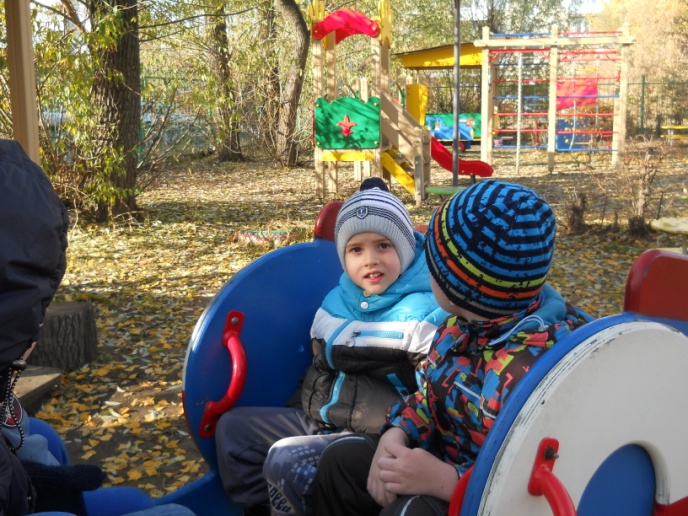 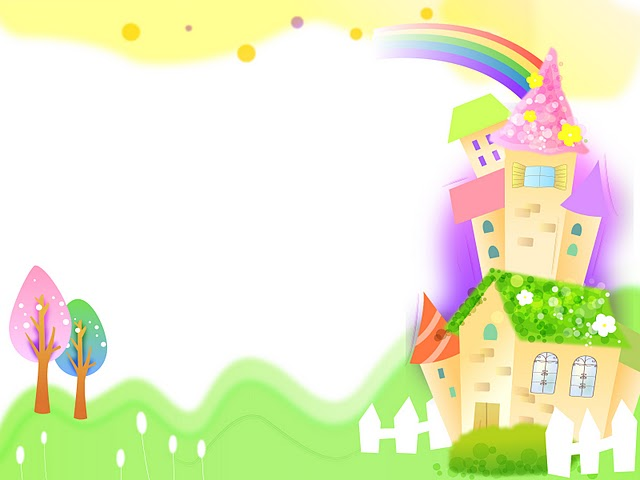 Ухаживаем за цветами
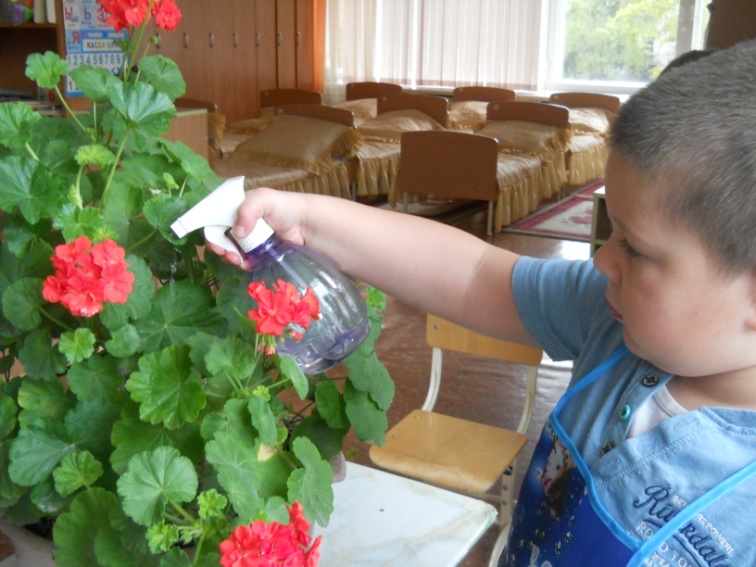 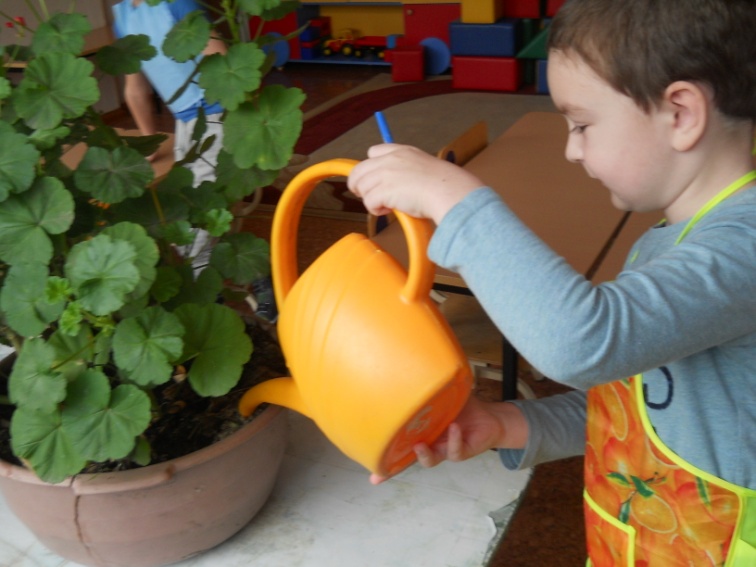